Lecture 23: Control Flow – For, While, If/Else, Case
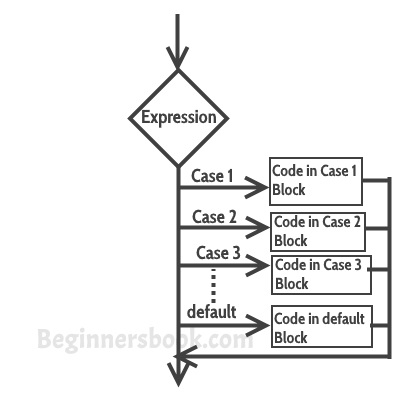 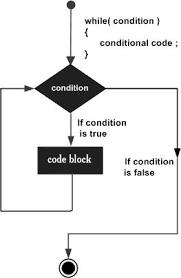 Topics:
Simple For Loops
While Loops
Breaking
More Advanced Loops
If/Else Conditionals
Case Statements
Loop Termination Strategies
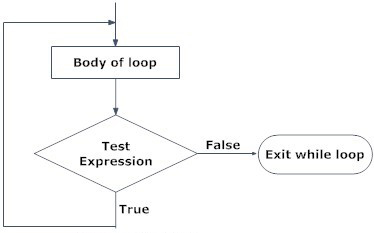 Resources:
TP: For Loop in C
TP: While Loop in C
PGZ: C Programming While Loops
TP: If...Else in C
TP: Switch Statements in C
CP: Switch Case in C
Summary
For Loops: consist of a start condition, a termination condition and an iterator. The most efficient loops often test for zero as a termination condition, though compilers generally do a good job of optimizing loops.
While Loops: used when you the number of iterations is unknown, such as reading until an EOF is encountered. Iterate until a test condition is false.
If/Else If/Else: allows complex logic to be implemented. Often used to catch error conditions or implement data dependent logic.
Case: simply a short-hand version of an if/else conditional. Often used for simple command line argument decoding.
Equivalence: for loops and while loops can be used interchangeably.
Do While: supported in C/C++, but we don’t encourage their use 